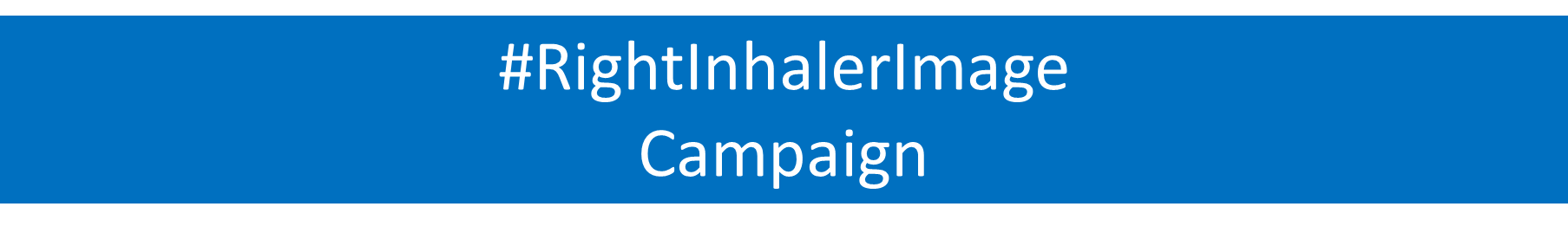 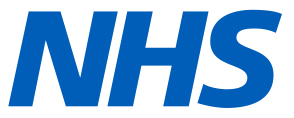 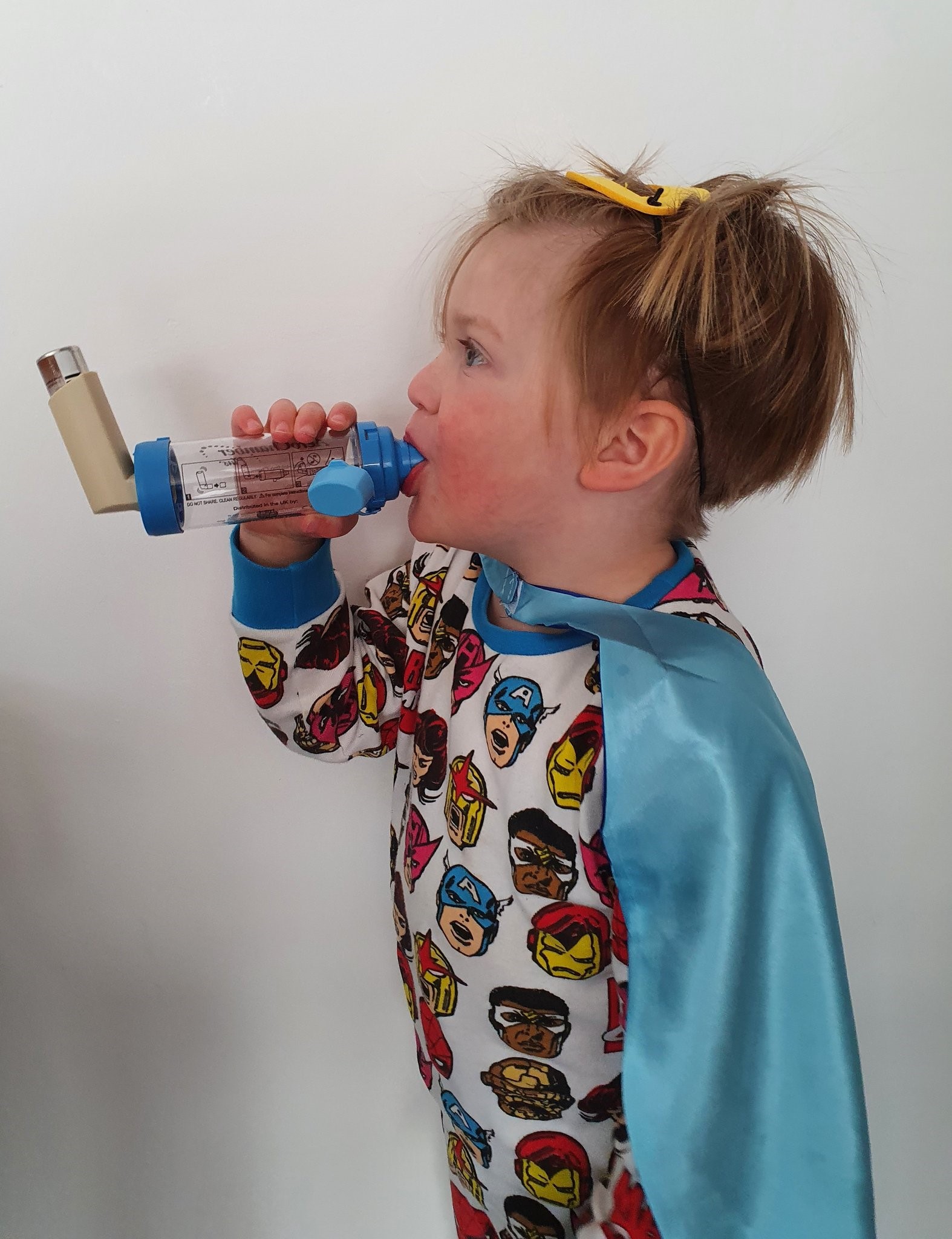 Sara Nelson RGN, BSc (Hons), MSc, QN

Olivia Fulton, Patient and Public Engagement Lead
Viv Marsh, RGN, RSCN, SCPHN, BSc (hons), PGCE
What is the problem?
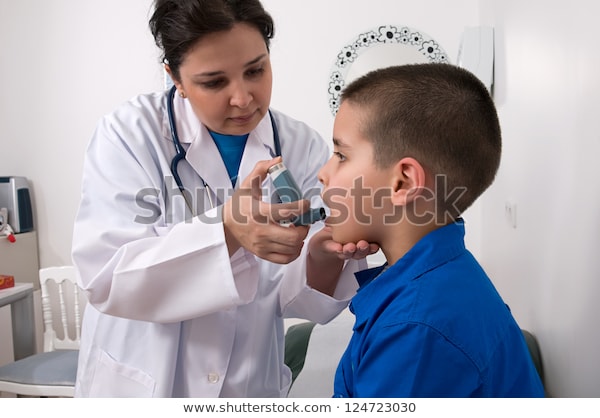 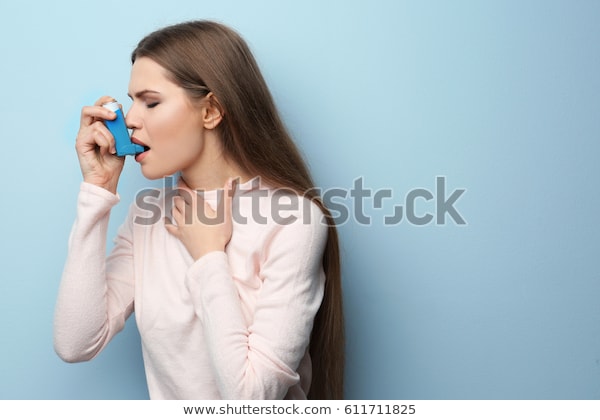 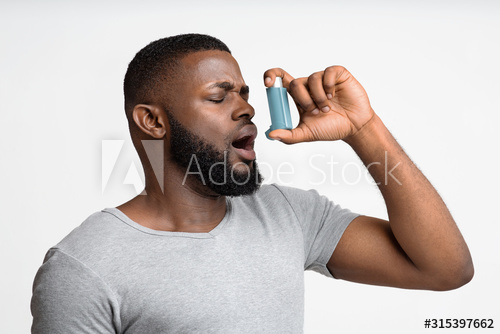 Labelled Dr applying oxygen treatment!!!
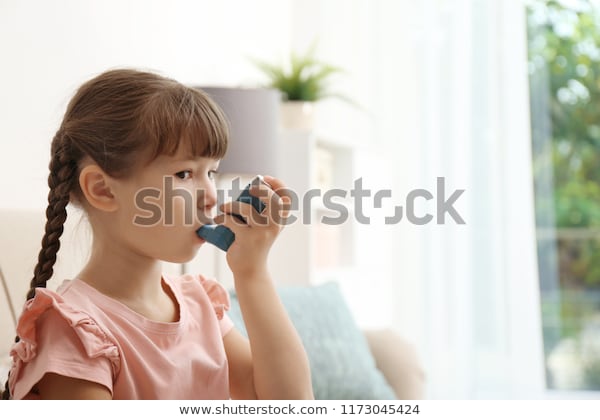 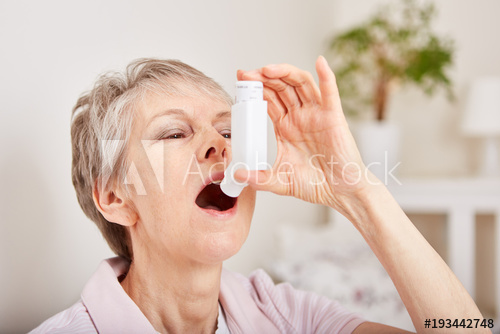 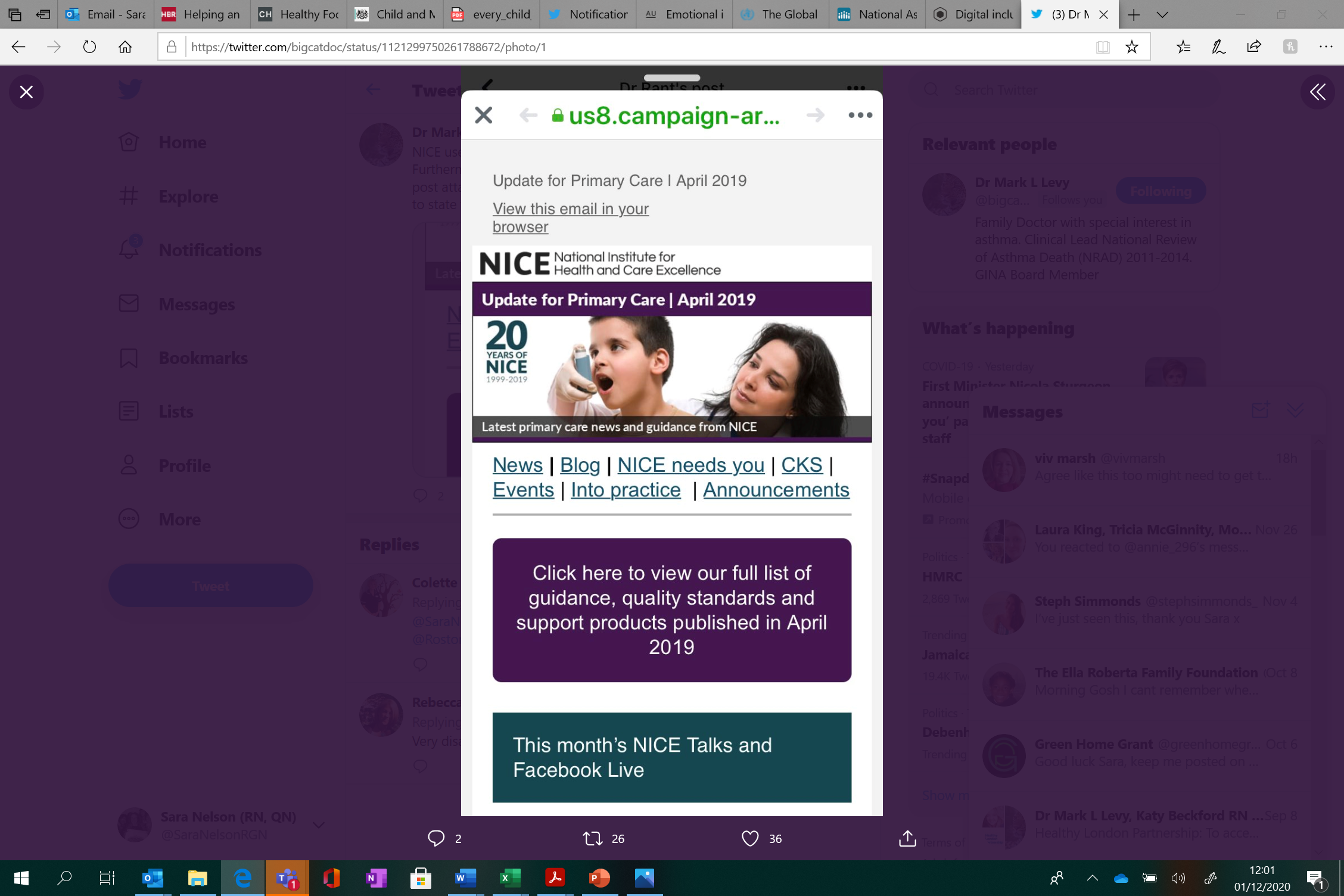 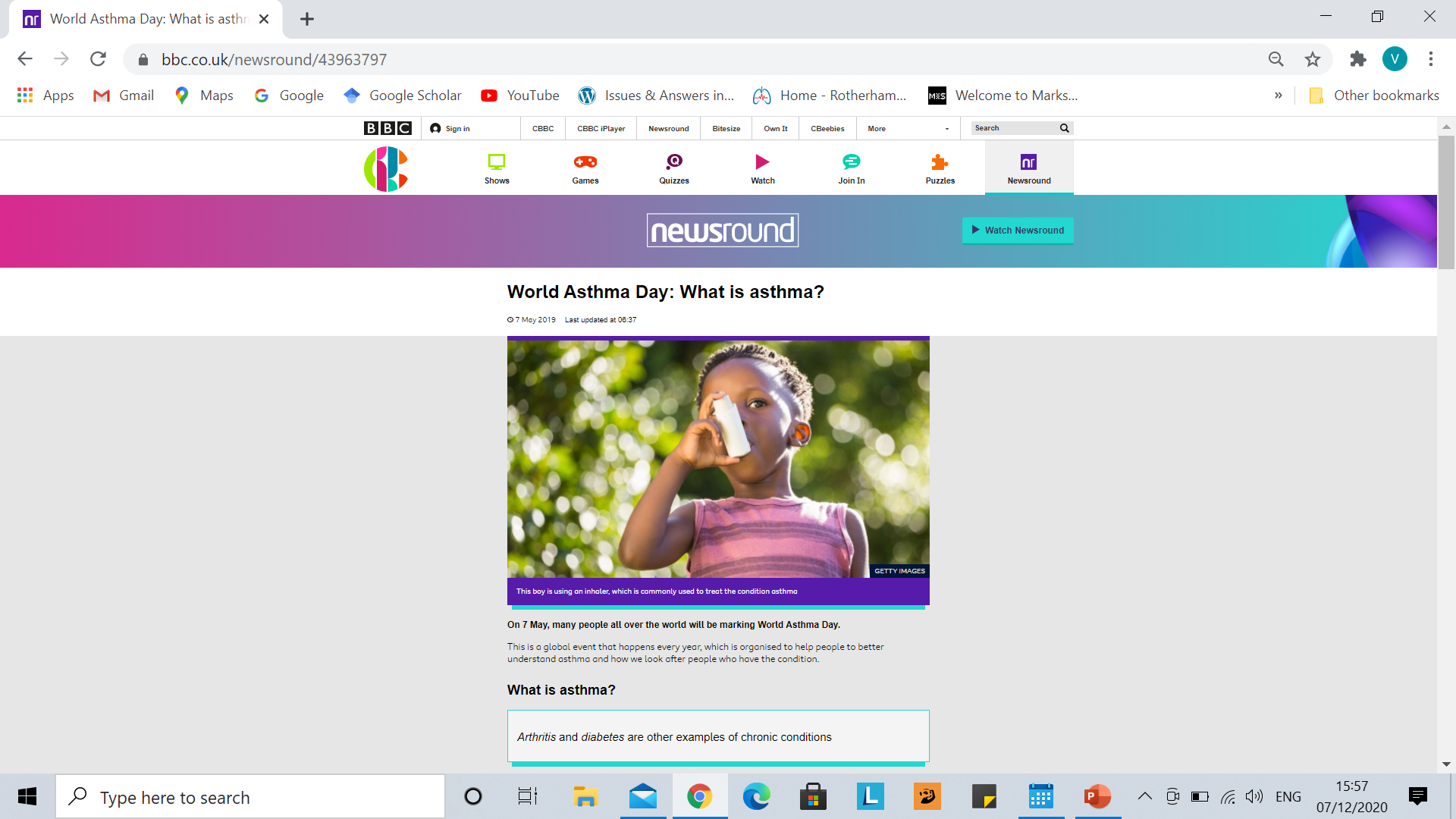 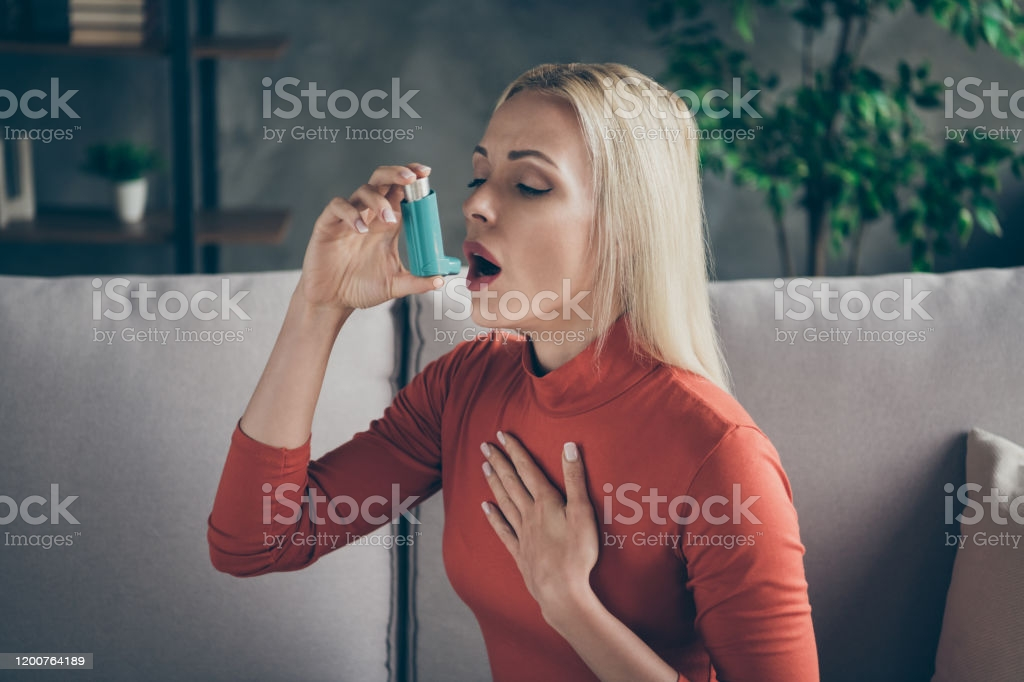 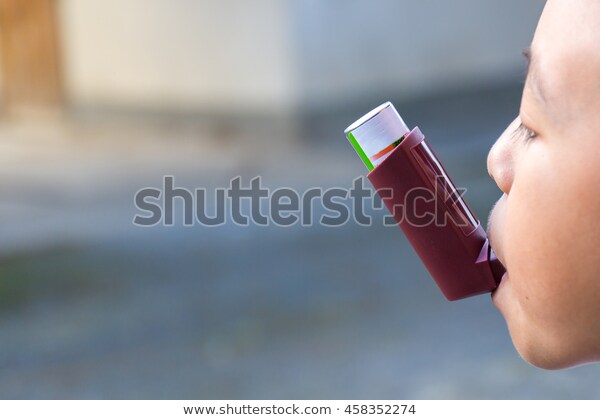 [Speaker Notes: Even NICE got it wrong
IPCRG have researched all major stock image suppliers and found very few appropriate images amongst many hundreds of poor ones like these]
Aims and objectives - Right Inhaler Image Campaign
To improve the quality of information for patients, health care professionals and the public about use of inhalers by promoting use of images representing inhalers being used accurately and appropriately.
Focussing on children, young people, and adults with asthma
Awareness: Raise awareness, increase, and improve knowledge of asthma management across the country using the right images, (right person, right treatment, right inhaler/spacer, right technique)	
Inform: To inform the media, professionals, adults, CYP and families about the correct use of inhalers to manage asthma (Use the right image to send the right message)
Support: Support media companies and health professionals to help people with asthma by always using right inhaler images

Campaign Launch - World Asthma Day on 5th May 2021 – Uncovering Asthma Misconceptions
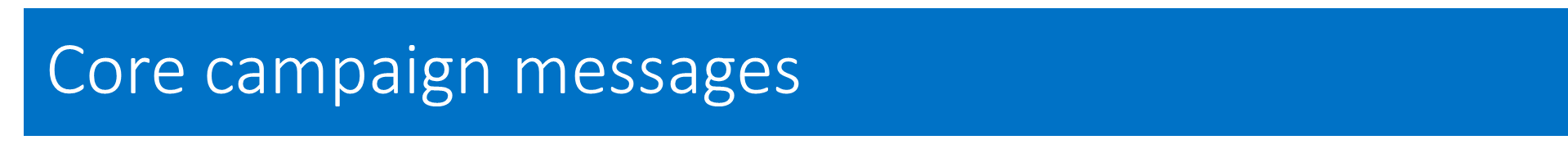 1. Poor Inhaler Technique

Poor asthma control

Asthma attacks

Asthma death
2. Overuse of blue/reliever inhalers

Poor asthma control

Asthma attacks

Asthma death
Right Inhaler Images should portray
Inhaler device appropriate for the person
Inhaler device being used correctly
pMDI’s used with spacer for all children (and adults)
Spacer appropriate for the person
Preventer inhalers (not blue)
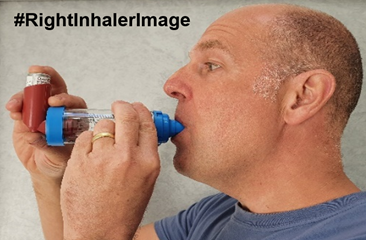 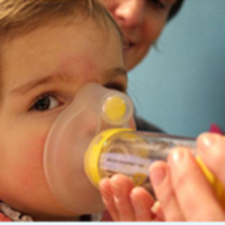 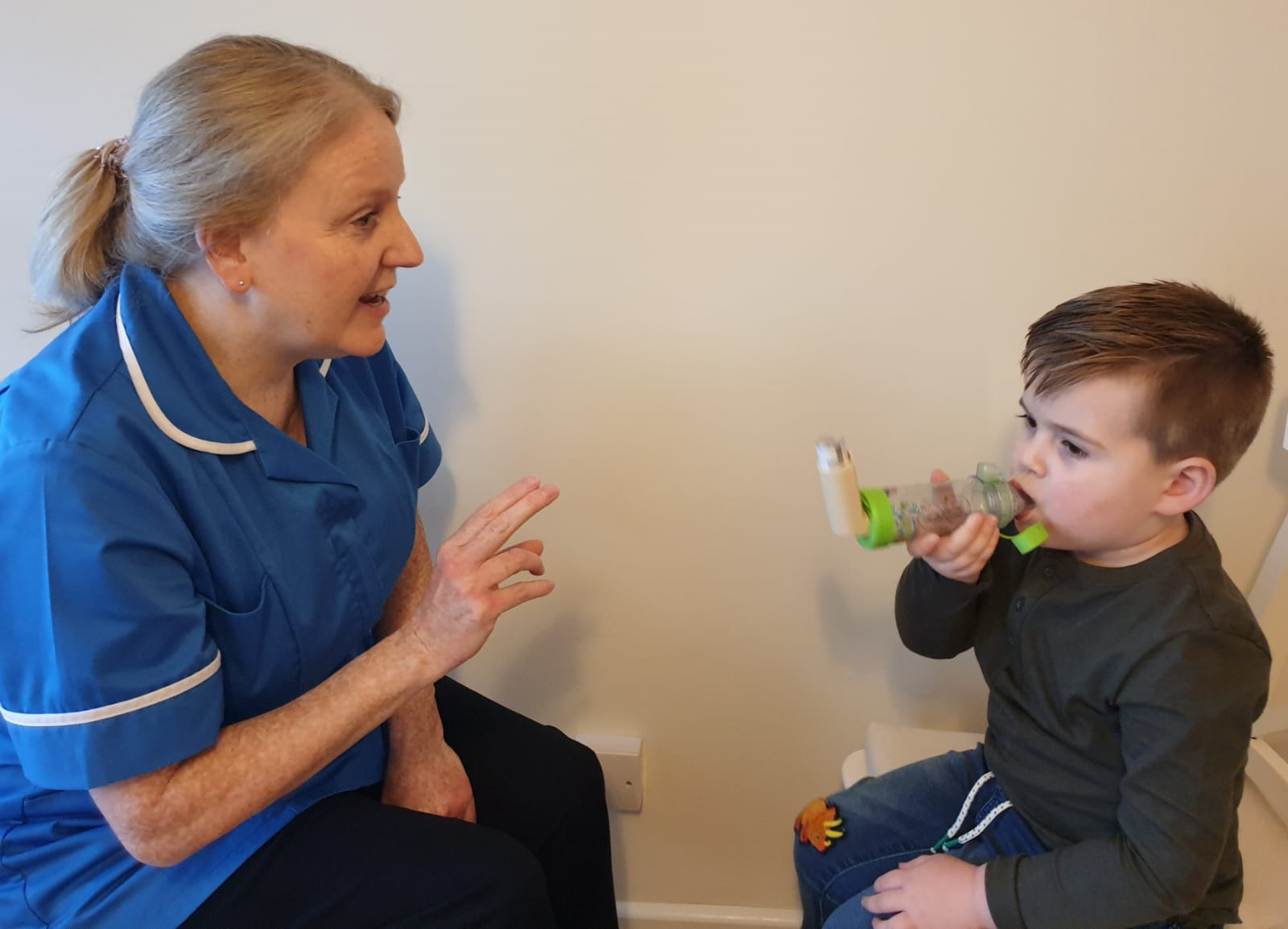 #RightInhalerImage
Campaign
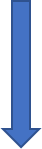 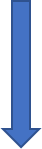 Media
Public
Professionals
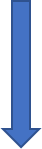 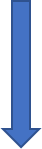 Open letter
Image guide
Access to good images
Access to expert patient & professional opinion
Articles
Interviews
Blogs
Infographics
Image library
Story telling
Guide badge
Open letter
Image guide
Access to good images
Glossary of hashtags
Educational resources
[Speaker Notes: Generate a clear, simple and robust campaign through use of #RightInhalerImage
Engage healthcare professionals and professional bodies and voluntary organisations to pledge support through co-signing a joint letter to be sent to media industry and getting involved with campaign activities
Invite media industry to support campaign and to remove poor images from their image libraries (sign post to our image library)
Guide users of inhaler images about accurate and appropriate use 
Signpost users of inhaler images to reliable sources (our image library)
Use the hashtag to praise positive use and call out inappropriate use of images
Provide a communication toolkit for adaptation across the country]
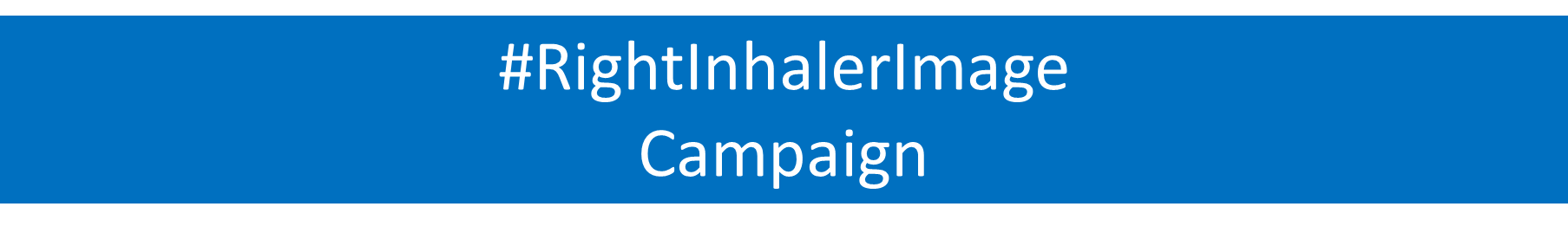 Support the campaign, use the resources, spread the word
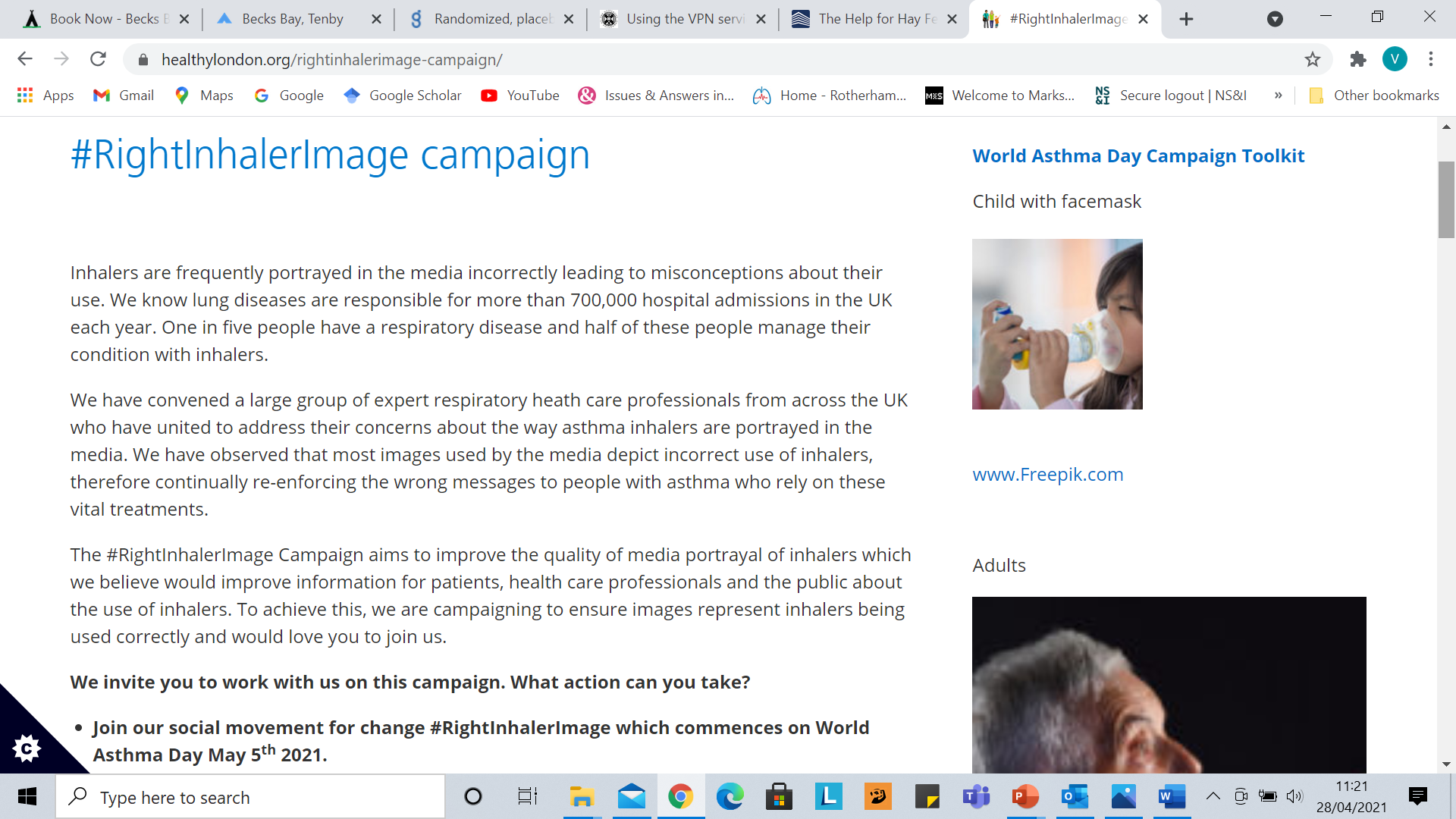 https://www.healthylondon.org/rightinhalerimage-campaign/